IcoASL 2017INFORMATION REPACKAGING IN PRESERVING INDEGENOUS KNOWLEDGE OF MINANGKABAU FOLKLORE
DIAN HASFERA
(UIN IMAM BONJOL PADANG)
INTRODUCTION
Folklore as a local identity
Malin Kundang : West Sumatera
Tangkuban Perahu : West Java
Roro Jongrang, Bondowoso : Yogyakarta

Folklore VS Foreign Fairytale
Interested of Elementary Students Reading Folklore
The Information Repackaging Concept of Minangkabau Folklore
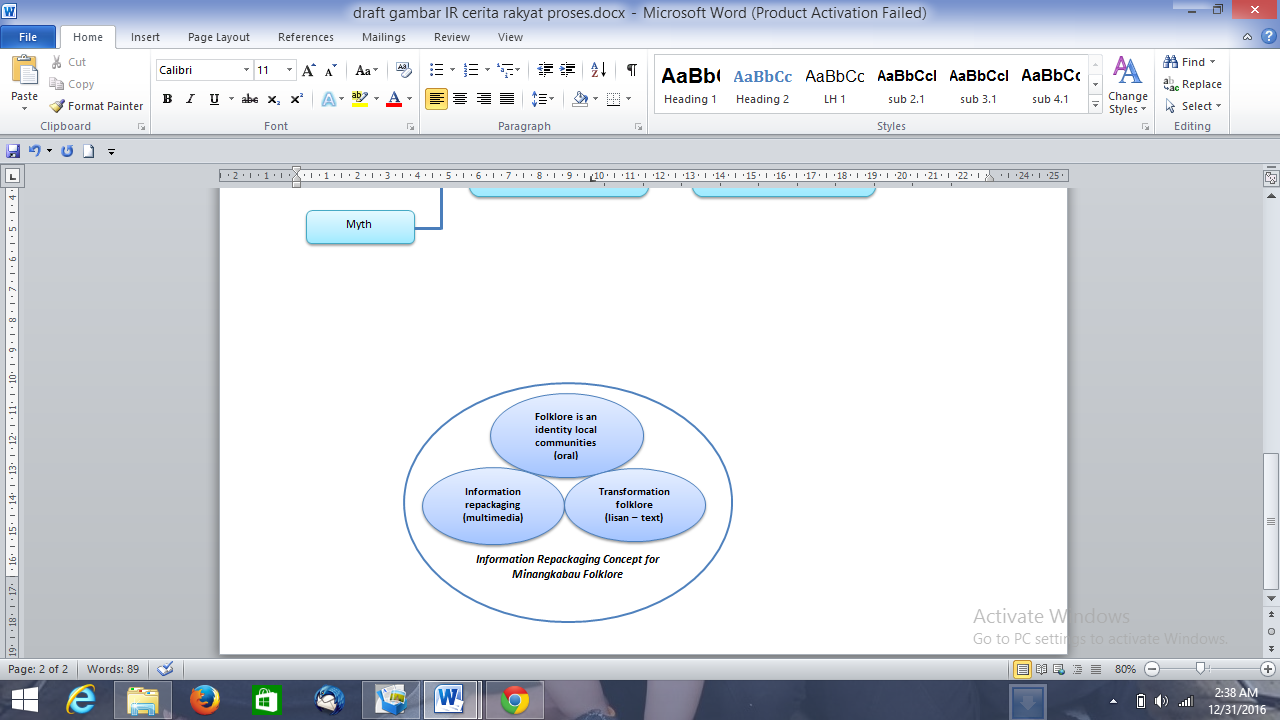 Collecting Minangkabau Folklore by Nagari Library
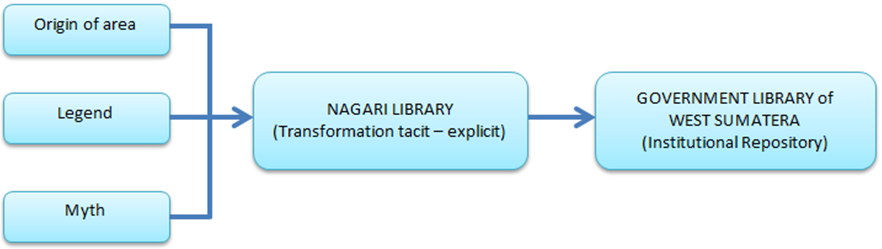 Minangkabau Folklore
19 District/City

Kab. Agam : ca. 51 folklore
Kab. Dharmasraya : ?
Kab. Kepulauan Mentawai : ?
Kab. 50 Kota : ?
Kab. Padang Pariaman : ?
Kab. Pasaman : ?
Kab. Pasaman Barat : ?
Kab. Pesisir Selatan : ?
Kab. Sijunjung : ?
Kab. Solok : ?
Kab. Solok Selatan : ?
Kab. Tanah Datar : ?
Kota Bukittinggi : ?
Kota Padang : ?
Kota Padang Panjang : ?
Kota Pariaman : ?
Kota Payakumbuh : ?
Kota Sawahlunto : ?
Kota Solok : ?
Total
?

 ……. Folklore
The Stage of Information Repackaging Preserving Indigenous Knowledge Minangkabau Folklore
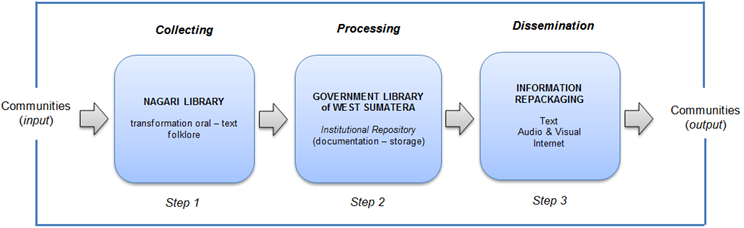 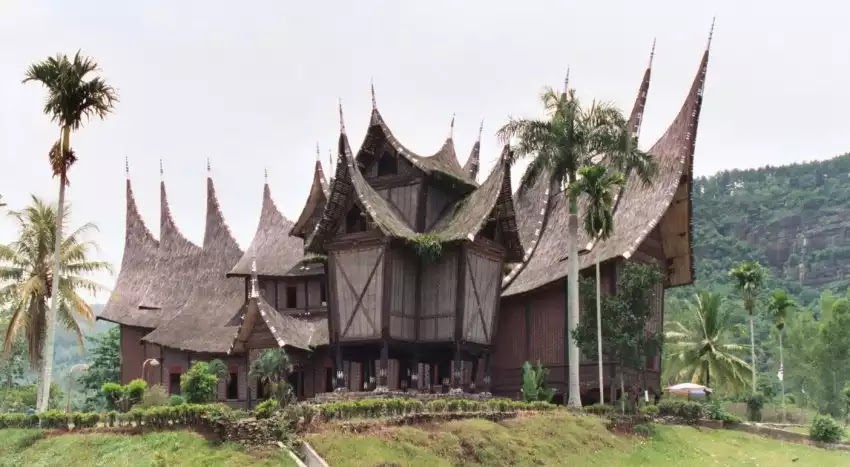 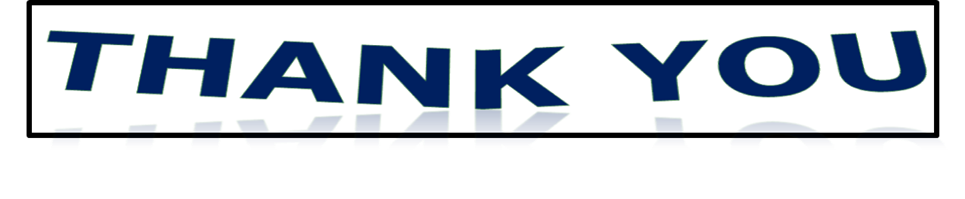